TEORÍAS DEL CONDICIONAMIENTO CLÁSICO Y APRENDIZAJE CAUSAL
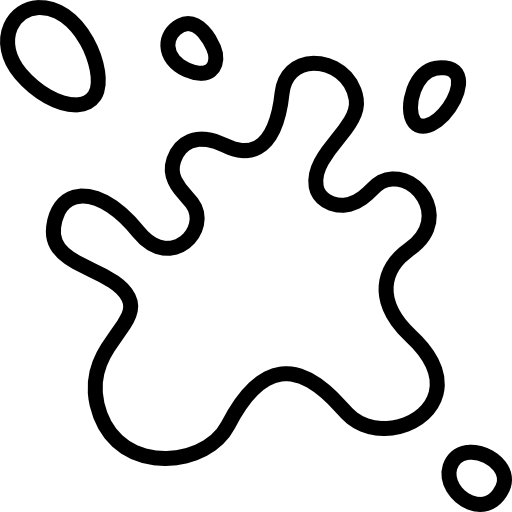 APRENDIZAJE CAUSAL
En su mayor parte, la habituación y la sensibilización implican aprender acerca de un solo estímulo. No obstante, los eventos del mundo no ocurren en aislamiento, y muchas de nuestras experiencias consisten más bien en secuencias predecibles y organizadas de estímulos. 
Por ejemplo, cada suceso significativo (como el abrazo de un amigo) es precedido por otros eventos (el amigo que se acerca con los brazos extendidos) que forman parte de lo que conduce al resultado objetivo (Jiménez y Gaviria, 2014).
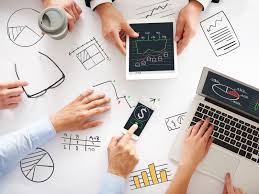 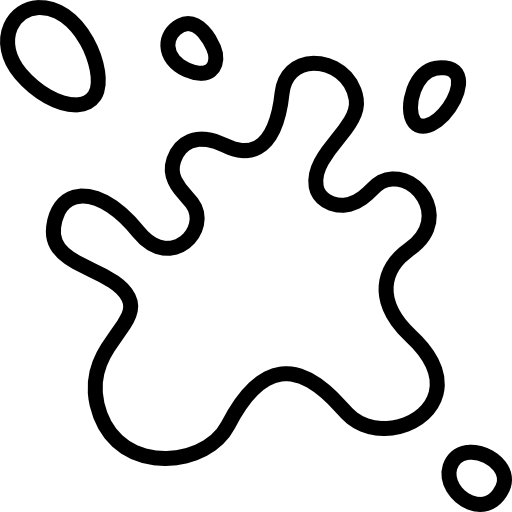 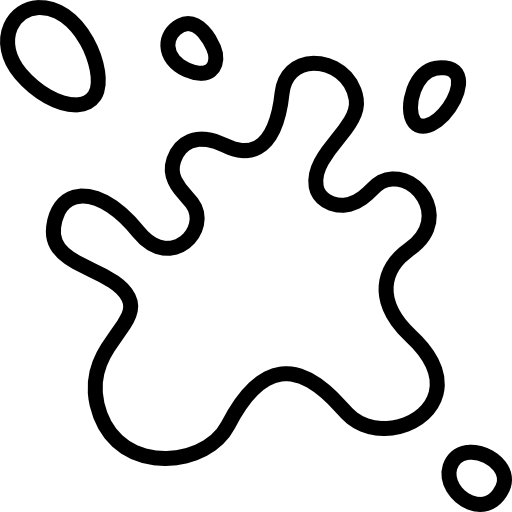 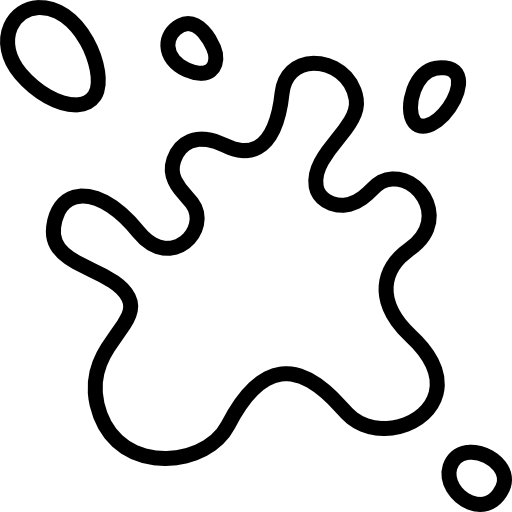 Para Jiménez y Gaviria (2014),  las relaciones causales aseguran que ciertas cosas ocurren en combinación con otras, por ejemplo, el motor de un automóvil no encenderá hasta que se accione el encendido; no es posible salir por una puerta a menos que ésta se haya abierto de antemano; no llueve a menos que haya nubes en el cielo.  También es cierto que las instituciones y las costumbres sociales también garantizan que los eventos ocurran en un orden predecible.
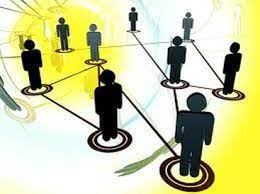 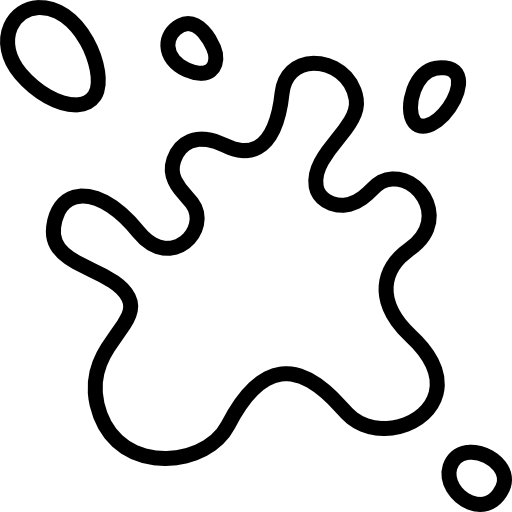 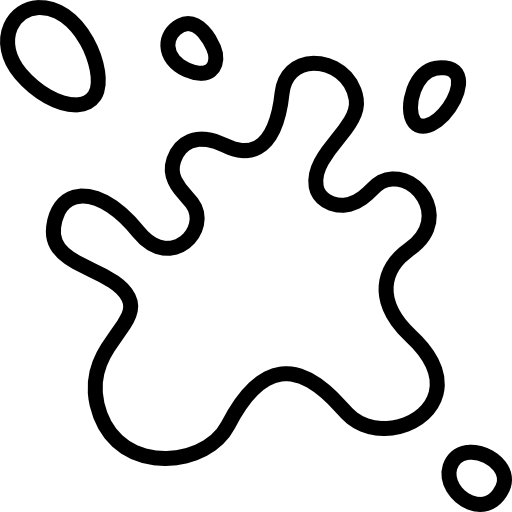 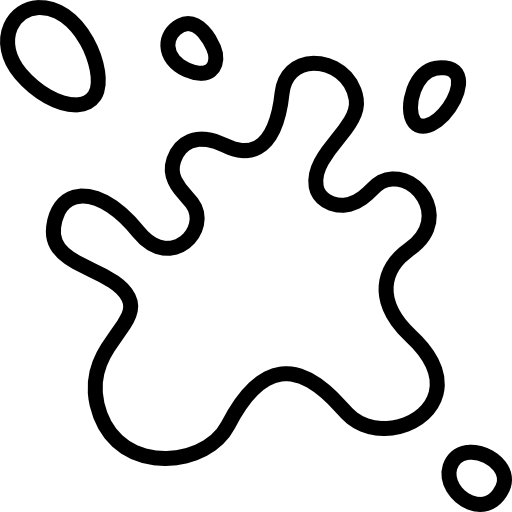 CONDICIONAMIENTO CLÁSICO
El condicionamiento clásico es el mecanismo más sencillo por el que los organismos aprenden las relaciones entre ambos eventos; esta forma de condicionamiento permite a los animales, humanos y no humanos, sacar ventaja sobre la secuencia ordenada de los eventos de su entorno para posteriormente iniciar la acción apropiada en la anticipación de lo que está a punto de suceder. 
Por ejemplo, el condicionamiento clásico es el proceso por el cual aprendemos a predecir cuándo y qué podemos comer, cuándo es probable que enfrentemos peligro o que estemos seguros 
(Rozo y Acosta, 2006).
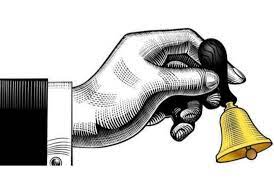 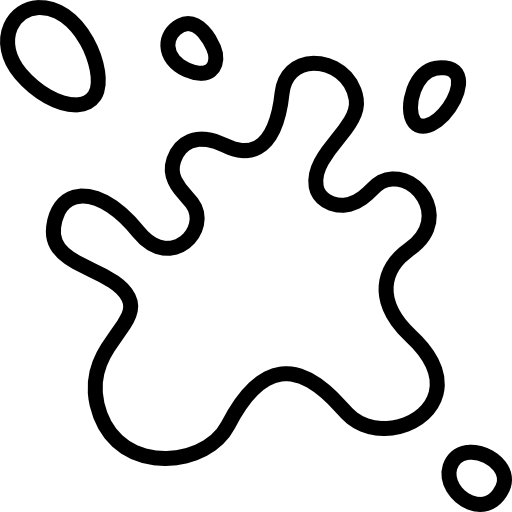 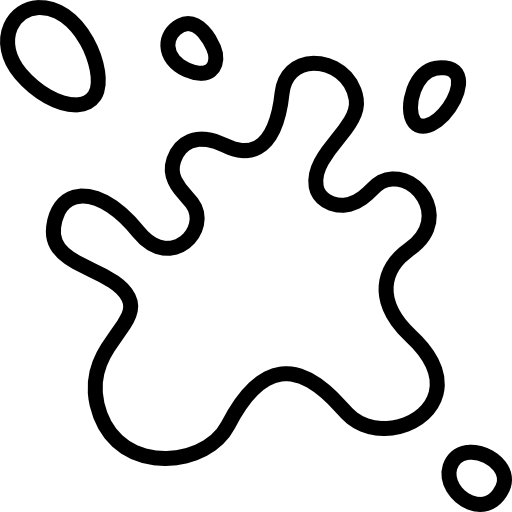 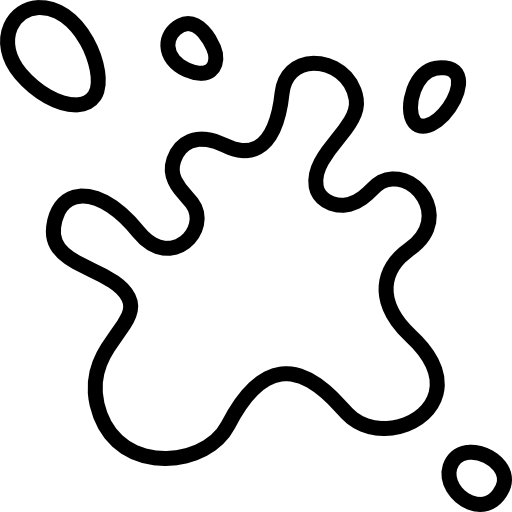 En el condicionamiento clásico, el aprendizaje juega un papel importante ya que nos prepara ante los estímulos que han quedado asociados con un evento significativo. 
Nuestra habilidad para detectar y razonar con relaciones causales es fundamental para la vida diaria. Así, no sorprende que el concepto de causalidad, al igual que la amplia variedad de fenómenos asociados a él, ocupe un lugar central en muchas áreas de conocimiento psicológico, desde el estudio de la percepción y el aprendizaje, el razonamiento y el juicio, hasta los estudios comparativos del lenguaje, la cognición social y la metodología de la investigación (Rozo y Acosta, 2006).
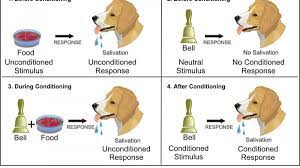 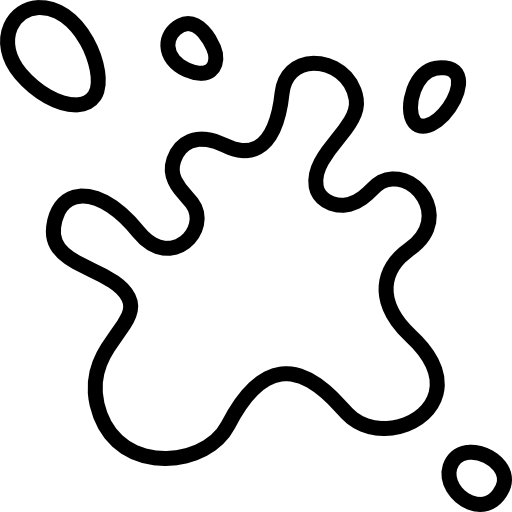 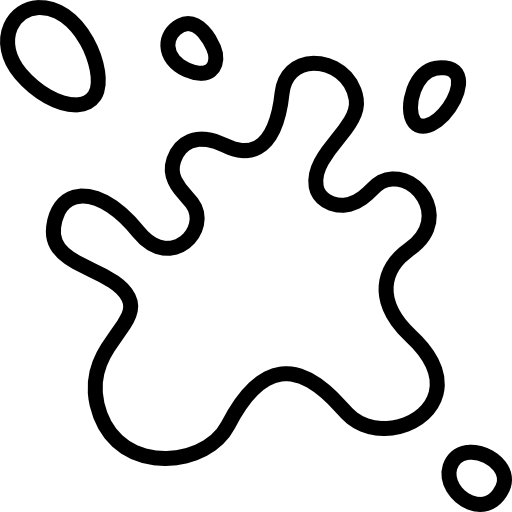 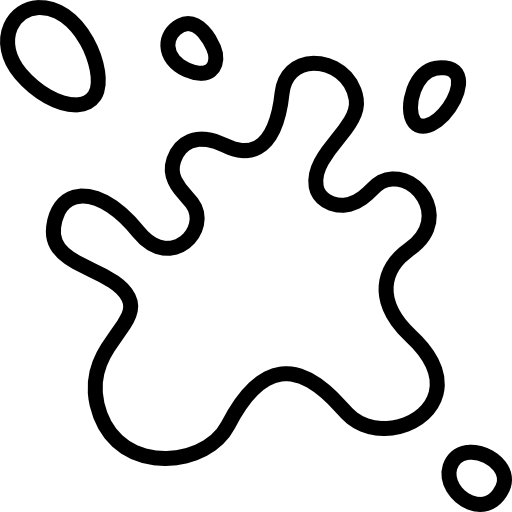 Desde Pavlov y los primeros conductistas americanos, el condicionamiento clásico fue interpretado como un aprendizaje automático, reflejo y no cognitivo, forjado sobre el principio de la contigüidad. 
 
Posteriormente, por influencia de la denominada "revolución cognitiva", se empezó a considerar que en todo proceso de condicionamiento clásico era indispensable la intervención de ciertas variables cognitivas como la expectativa mediada por la capacidad informativa de los estímulos.
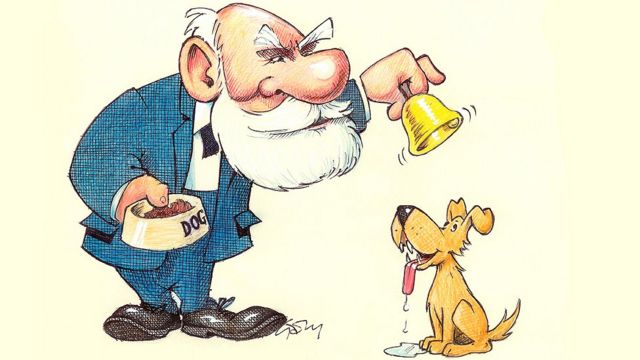 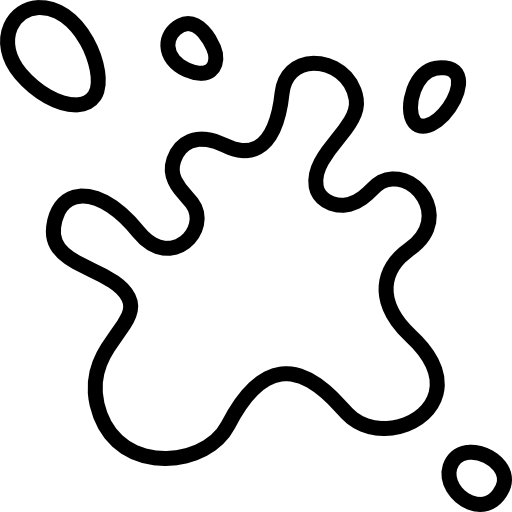 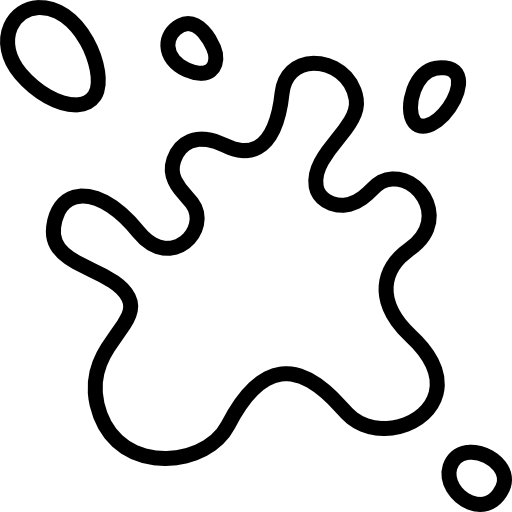 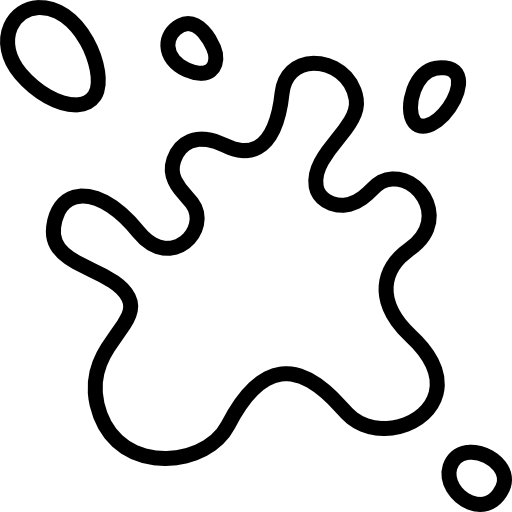 PROCESOS AUTOMÁTICOS
Los procesos automáticos se caracterizan por requerir muy poca atención y esfuerzo, por ser en gran medida inconscientes, ocurrir en paralelo, no estar sometidos del todo al control voluntario, ser difíciles de modificar, mantener su eficacia en situaciones de activación elevada. Por otro lado, los procesos controlados se caracterizan por requerir atención y esfuerzo, ser en gran medida conscientes, ocurrir en serie, estar sometidos al control voluntario, ser fáciles de modificar y sobre todo perder eficacia en situaciones de activación elevada (Rozo y Acosta, 2006).
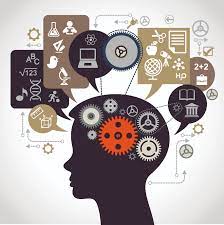 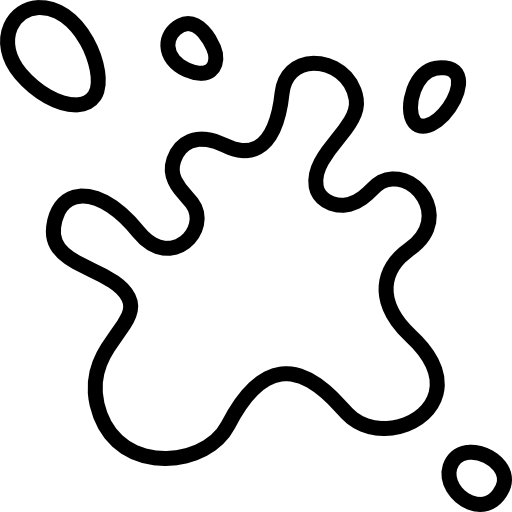 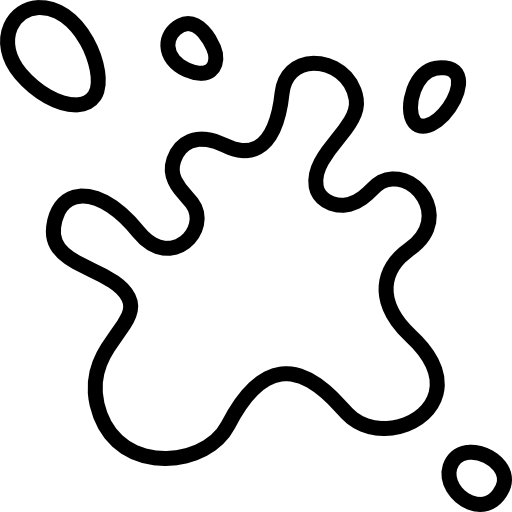 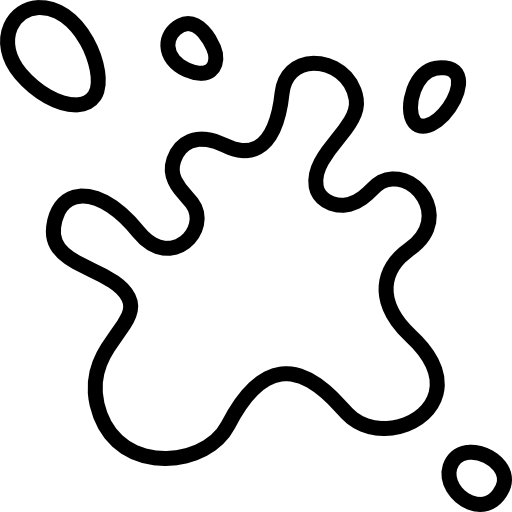 BIBLIOGRAFIA:
 
       Jiménez, W, & Gaviria, C. (2014). El desarrollo y el aprendizaje del razonamiento causal: análisis de una tensión aparente. Universitas Psychologica, 13(4), 1603-1605.
 http://www.scielo.org.co/pdf/rups/v13n4/v13n4a30.pdf

        Rozo, A., & Acosta, M. (2006). Condicionamiento clasico y cognicion implicita . Acta Colombiana de Psicología, 9 (1), 63-66.

https://www.redalyc.org/pdf/798/79890106.pdf
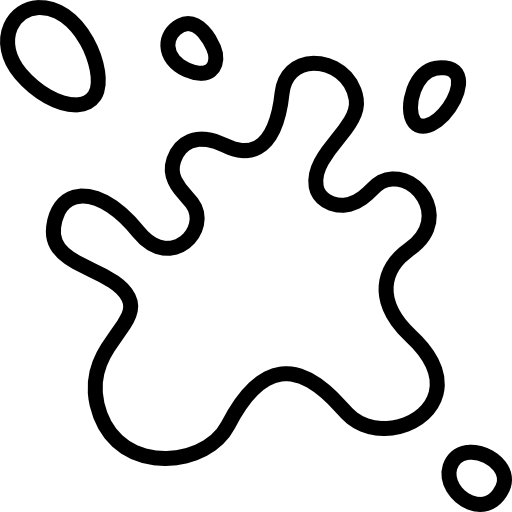 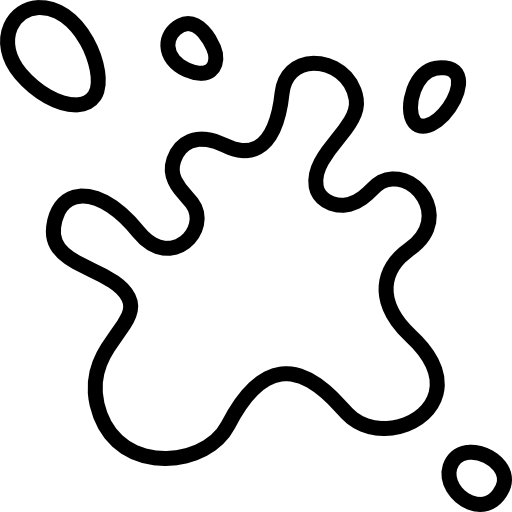